CVSCL CXO Retreat : Oct 2020
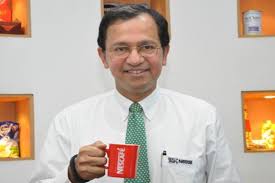 Suresh Narayanan – CMD Nestle India Ltd
Key Shopper and Retail Trends  Post Covid
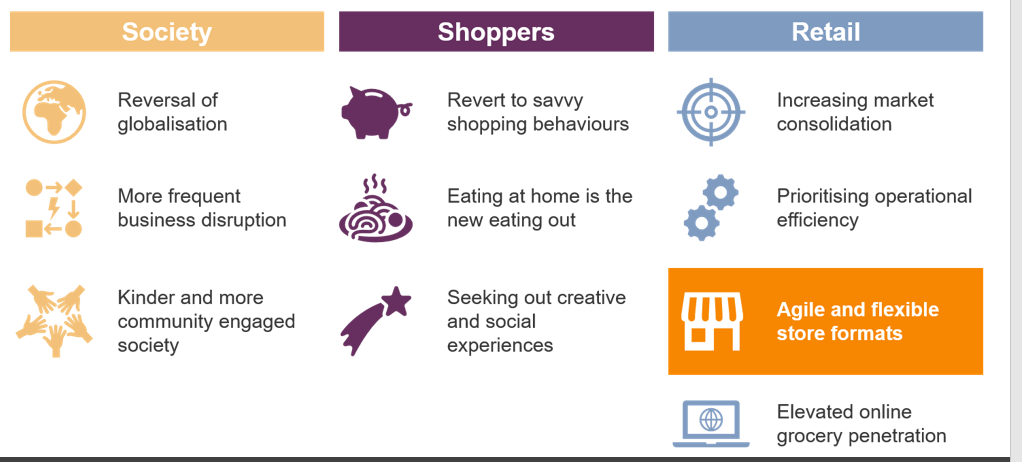 Key Priorities for CPG companies post Covid
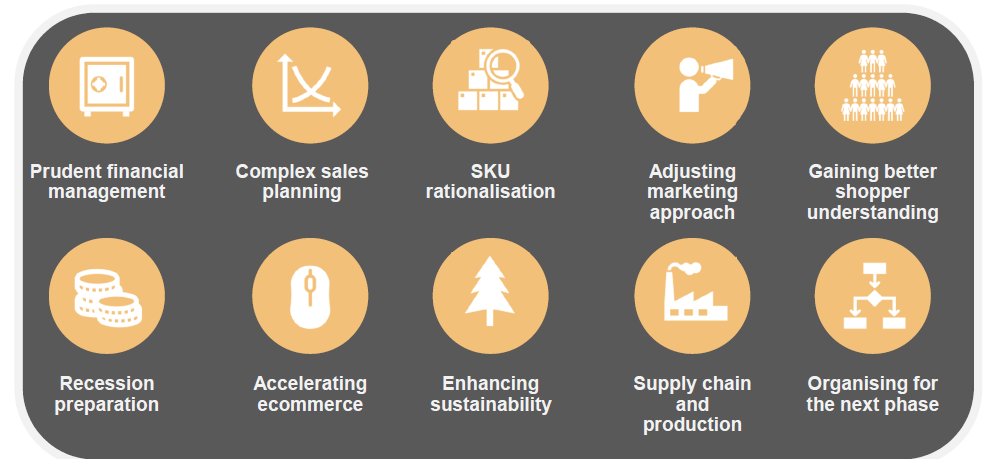 CEO Perspective in the New Reality -
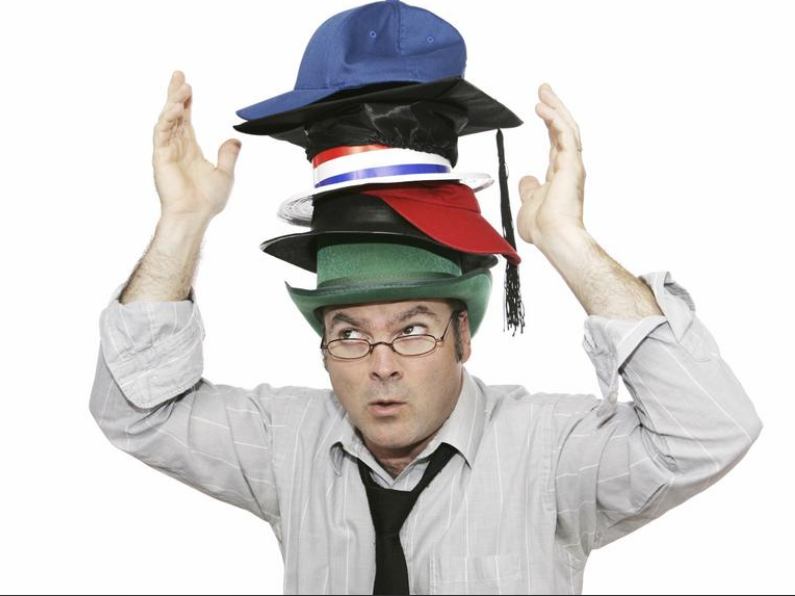 – Expectation from Supply Chain Community
Customer and Consumer Centricity –
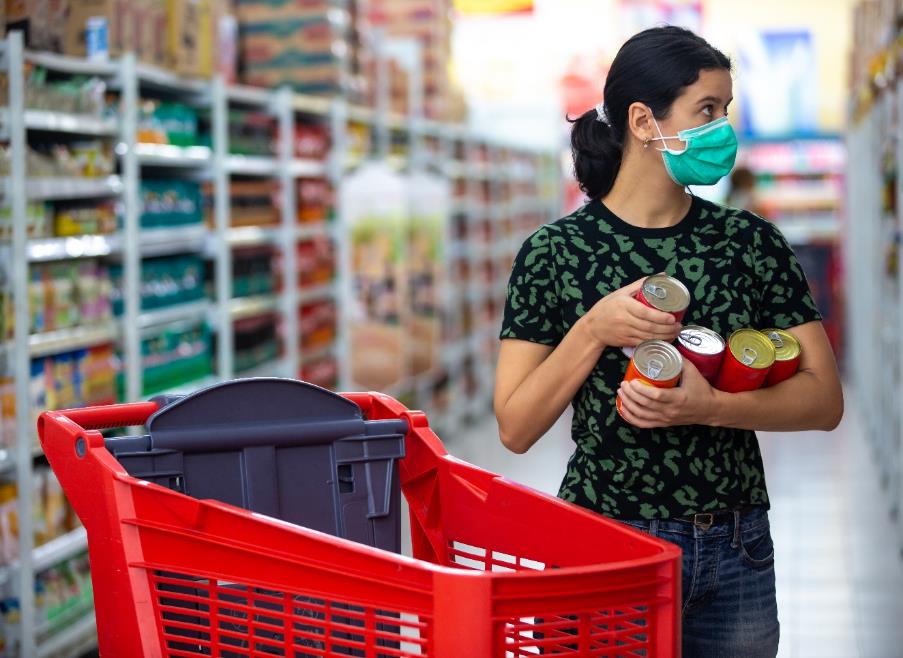 Passionate, focused and collaborative approach
 required to align entire value chain 
to be a partner of choice with the Customers
From ENSURING DRIVE Leadership
Sustain thrust on CONSUMER CENTRICITY

Unleash “Value Chain benefits” as Value Chain Officer

Pivot “Data&Process Management “ to “Business Excellence

Partnerships and Collaborations”Win win”,Long term

Lead to empower,engage,inspire and win on Purpose &Values

Yoke the best skills in Big Data,Sustainability+ESG goals
Thank You